コードコンバット (Code Combat) を用いた Python 演習
（人工知能，プログラミング等のオンラインサービス）
URL: https://www.kkaneko.jp/tools/online/index.html
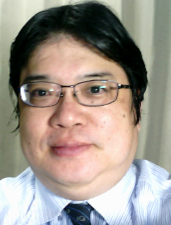 金子邦彦
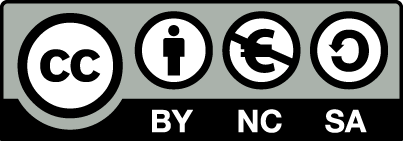 1
Python まとめ
オブジェクトとメソッド
hero.moveDown()
hero はオブジェクト
moveDown() はメソッド
文字列は「”」または「’」で囲む
メソッド呼び出しでは，引数を指定することがある
Hero.attack("fence", 36, 26)
Hero.attack(enemy1)
変数と代入
x = "Door"
メソッドの結果を，変数に代入
enermy1 = hero.findNearestEnemy()
繰り返し（ループ）
while True:
    hero.moveRight()
    hero.moveLeft()
2
コードコンバット
コードコンバットは，Python プログラムの実習ができるオンラインサービス

オブジェクト
メソッド
文字列
引数
変数と代入
繰り返し（ループ）
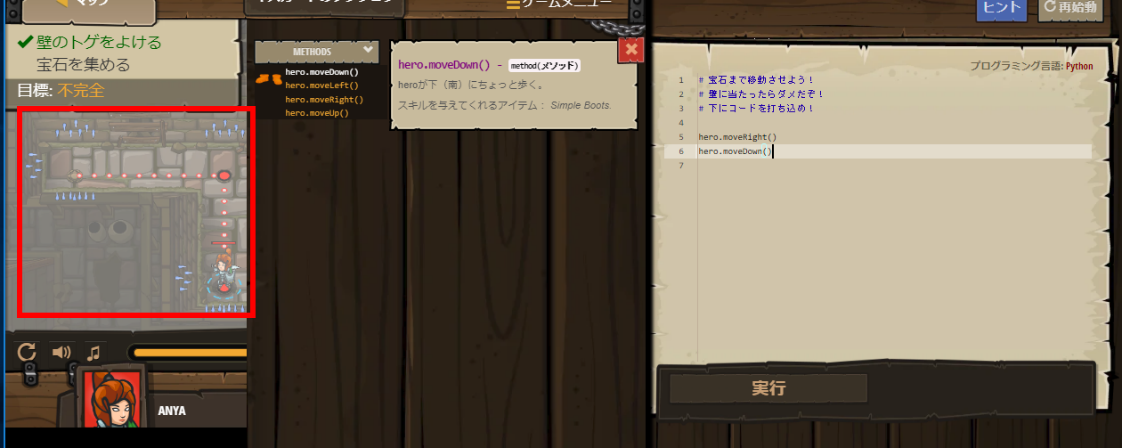 プログラム実行結果
がビジュアルに表示
される画面など
プログラム編集
の画面など
3
コードコンバットを使うには
URL: https://codecombat.com

各自で会員登録することもできる（メリット：課金アイテムを買うことができる．履歴が残る）
　　・メールアドレス
　　・パスワードは，コードコンバット専用の
　　　パスワードを自分で考える
　　・誕生日
課金のメッセージがでたら，注意深く対処する
この資料では，会員登録しないとして説明する
最初のダンジョンのクリア：目安は１から３時間
4
① Web ブラウザを使う
https://codecombat.com
「課金のメッセージ」などで心配なことが
あるときは，無理に使い続けないこと
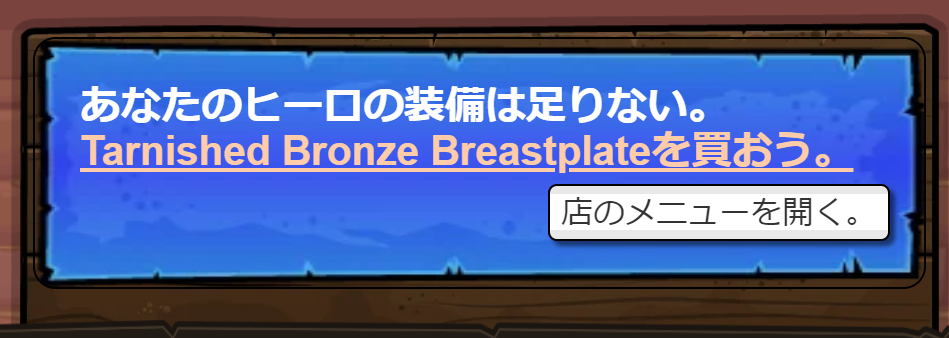 課金のメッセージの例
5
② 「今すぐプレイ」をクリック
「日本語」になっていない場合には，日本語に変える
アカウント登録やログインは行わないことにする
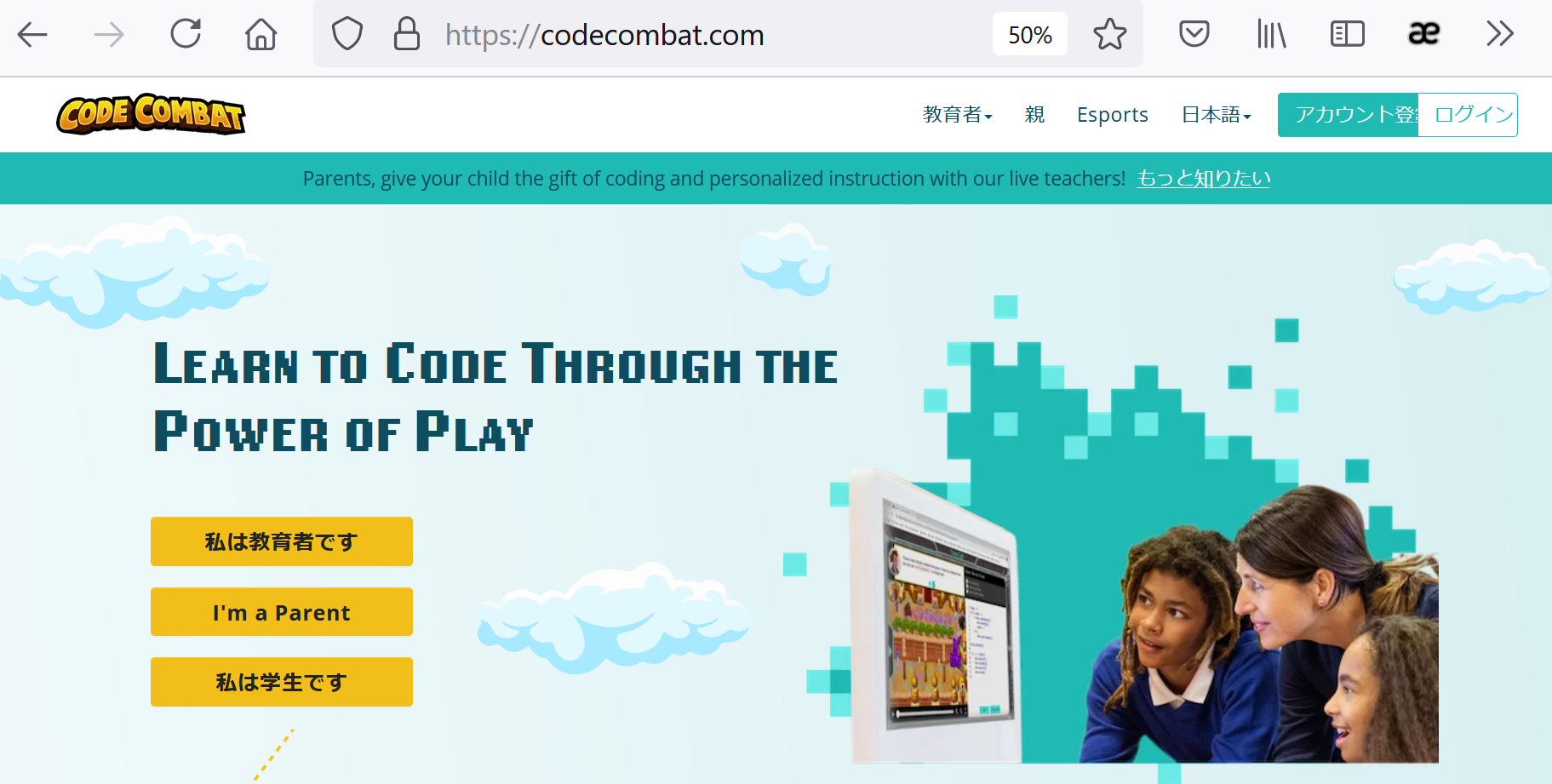 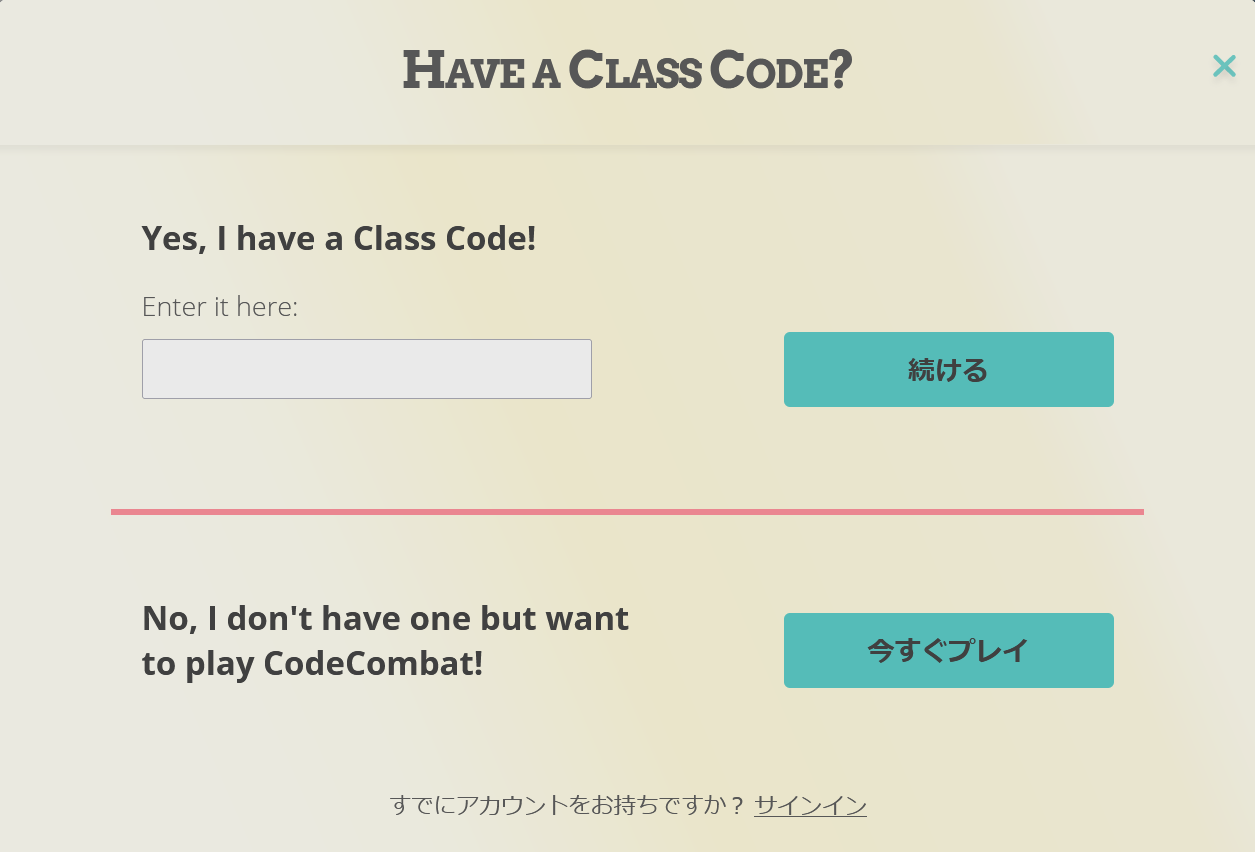 6
③ キースガードのダンジョンを選んでみる。「ゲームスタート」をクリック
7
④ 「キースガードのダンジョン」の最初のダンジョンを選ぶ
課金なしで
も問題なく
ゴールに
行ける
ゴール
最初のダンジョン
8
⑤ 「ゲームスタート」をクリック
音声が出るので、このとき、各自で「音量」を調整
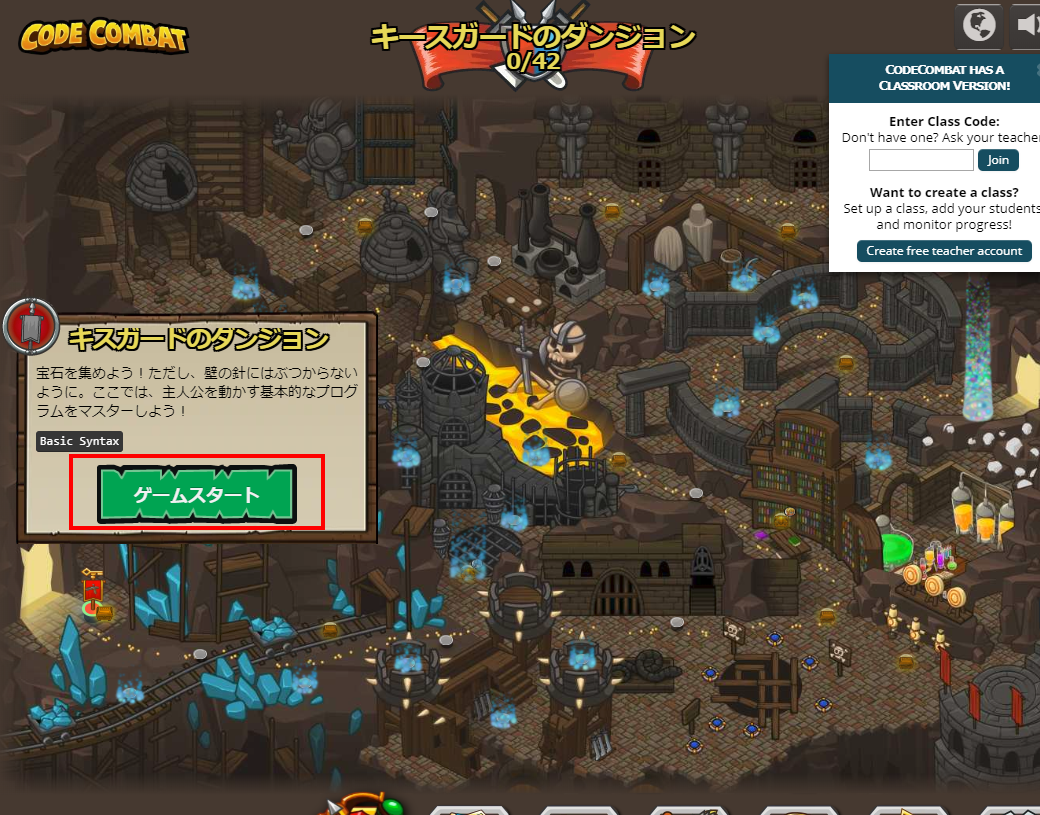 9
⑥ 「Python（デフォルト）」を選び、「次へ」をクリック
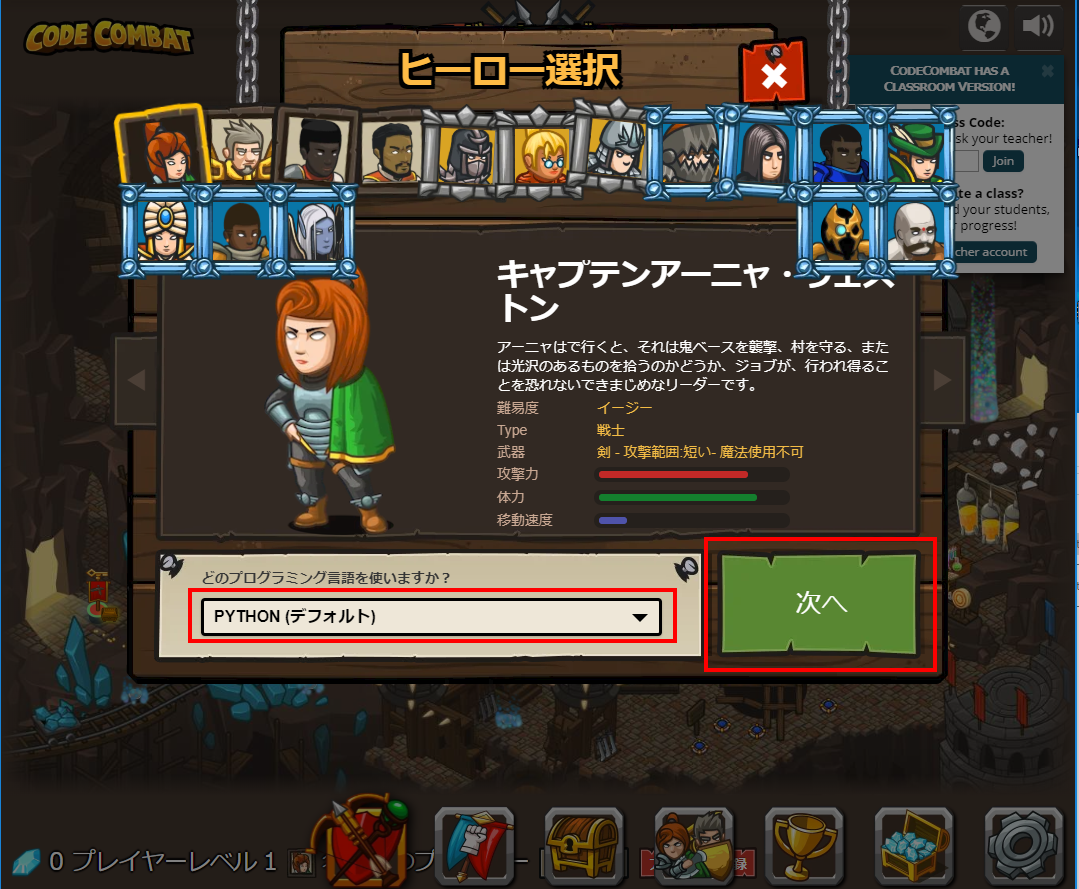 10
⑦ゲームスタート
11
⑧ 「装備する」をクリック
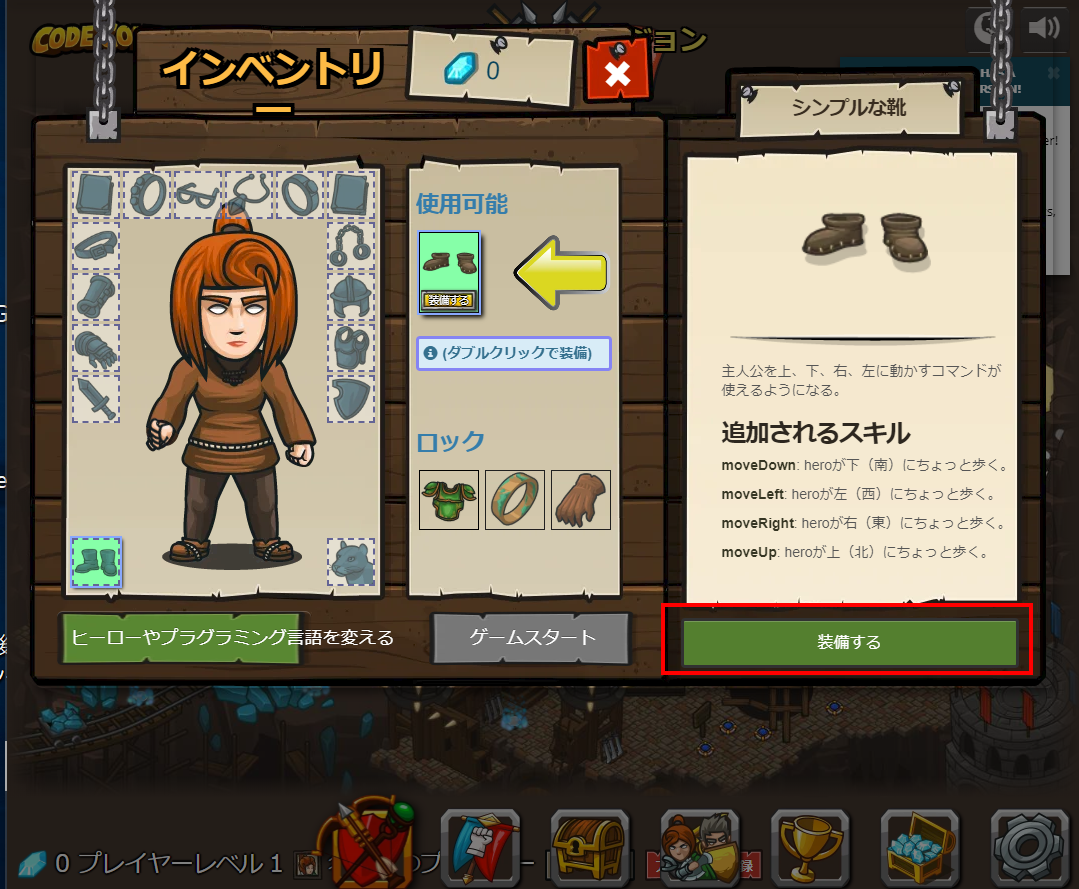 12
⑨ 「ゲームスタート」をクリック
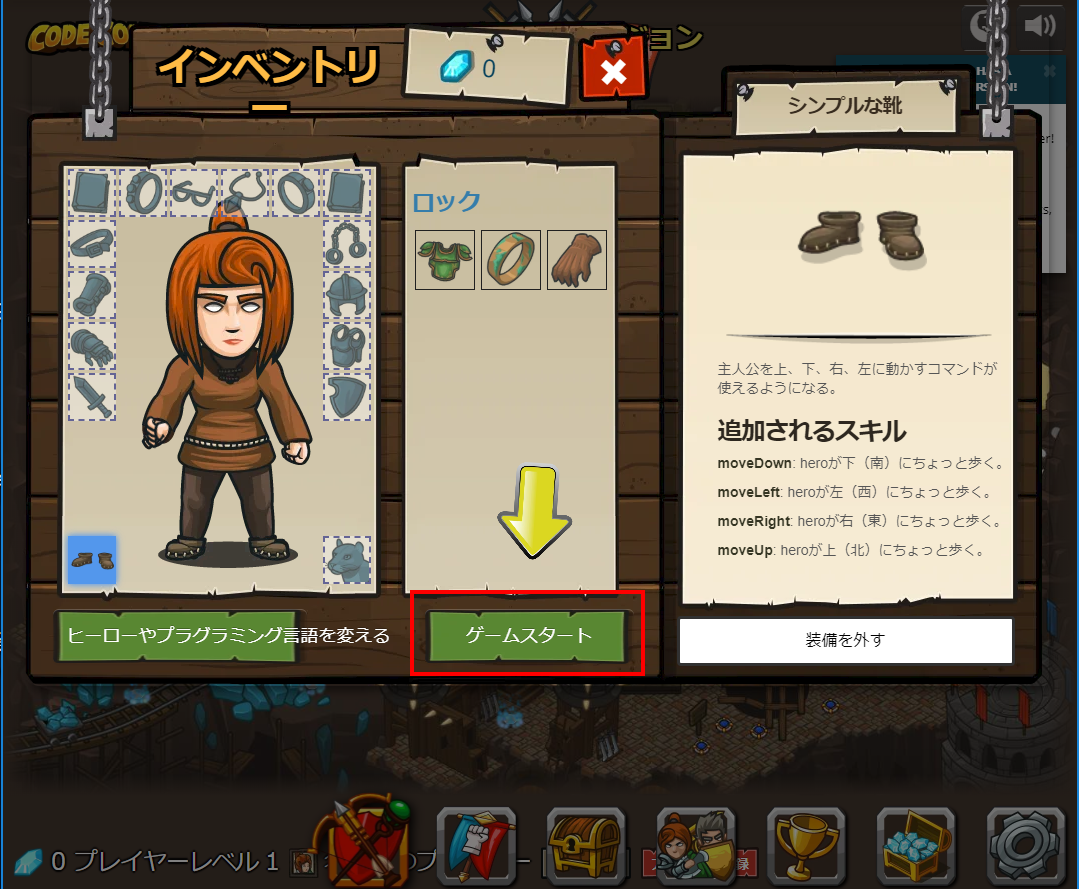 13
⑩ 「レベルスタート」をクリック
14
ヒントを見たいときは、「ヒント」をクリック
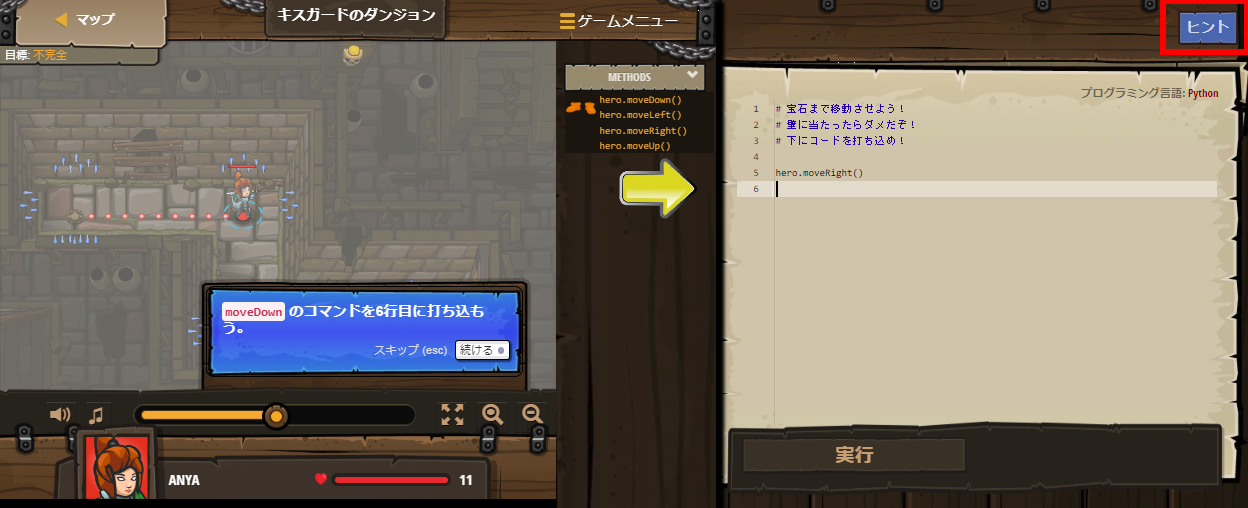 15
メソッドの説明を見たいときは、「メソッド」の下のリストの中から、説明を見たいメソッドをクリック
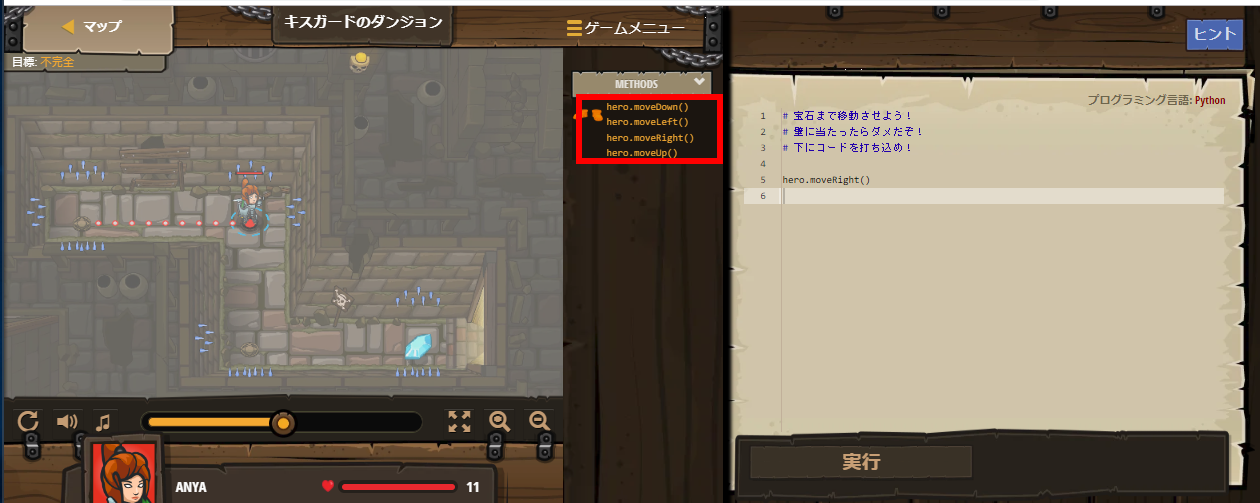 16
⑪ 編集画面で、試しに、「hero.moveDown()」と入れて、「実行」をクリックしてみる
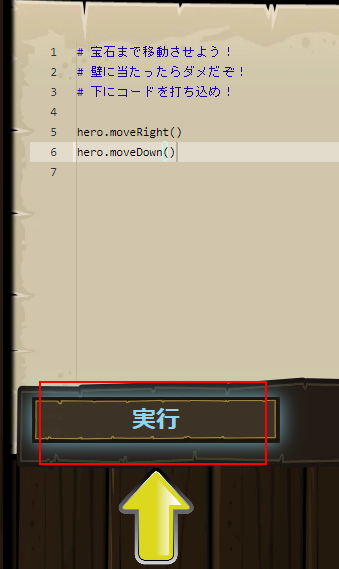 17
⑫ 「実行」で，キャラクタが動くので確認する
hero.moveRight() で右に動き、hero.moveDown() で下に動く
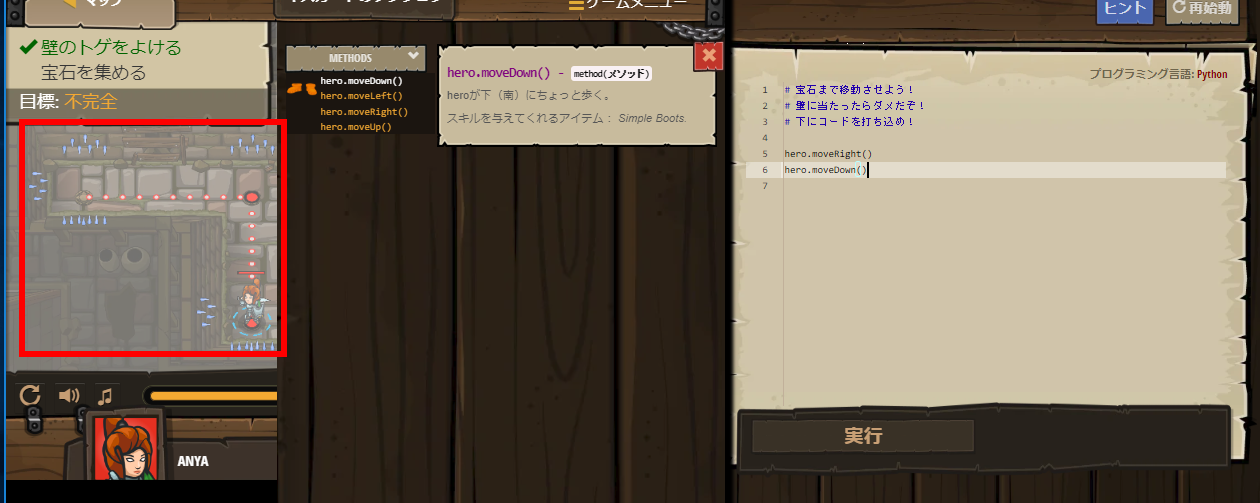 18
迷ったら，「ミッション（目標）」や「ヒント」を確認する
プログラミングの練習だけでなく，ゲーム要素（パズル）もある．楽しんで解く．
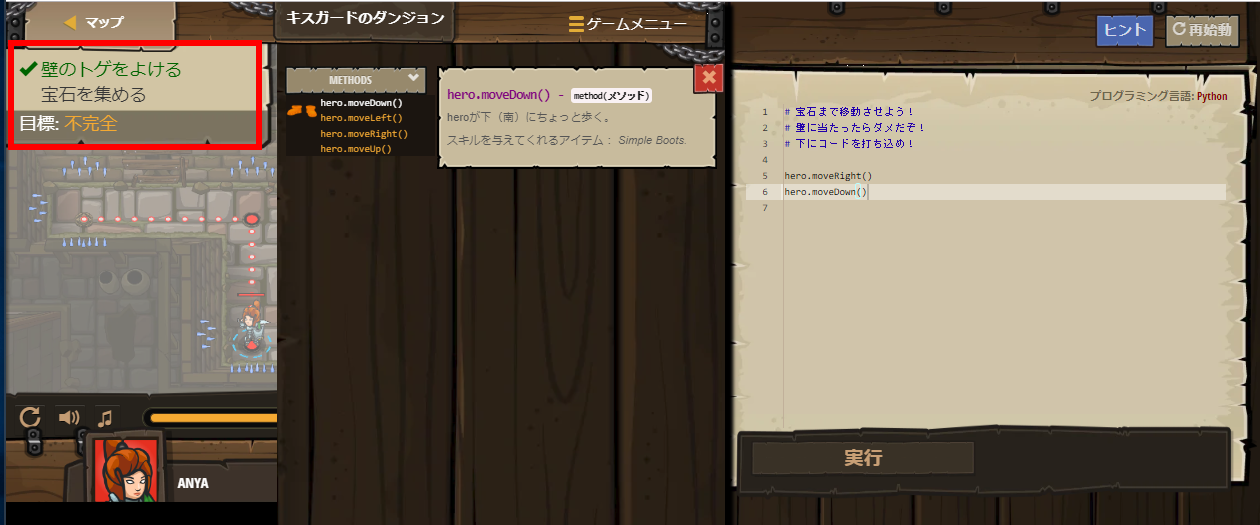 19
⑬「目標：成功！」になるまで、編集画面を書き換えて、「実行」を繰り返す。
「目標：成功！」になったら「完了」をクリック
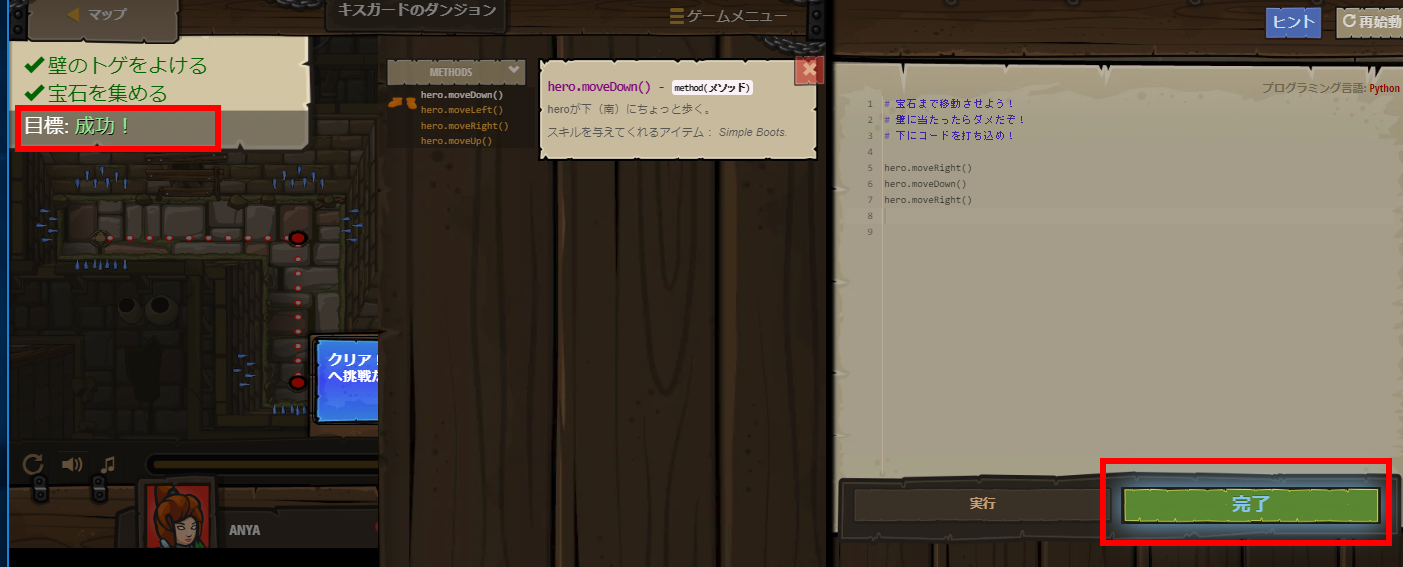 20
⑭　完了の確認．「続ける」をクリック
21
ダンジョンのゴールを目指す
赤い旗をたどり，ダンジョンのゴールを目指す
有料のダンジョンもある．支払いをしない場合は，有料のダンジョンは選べない
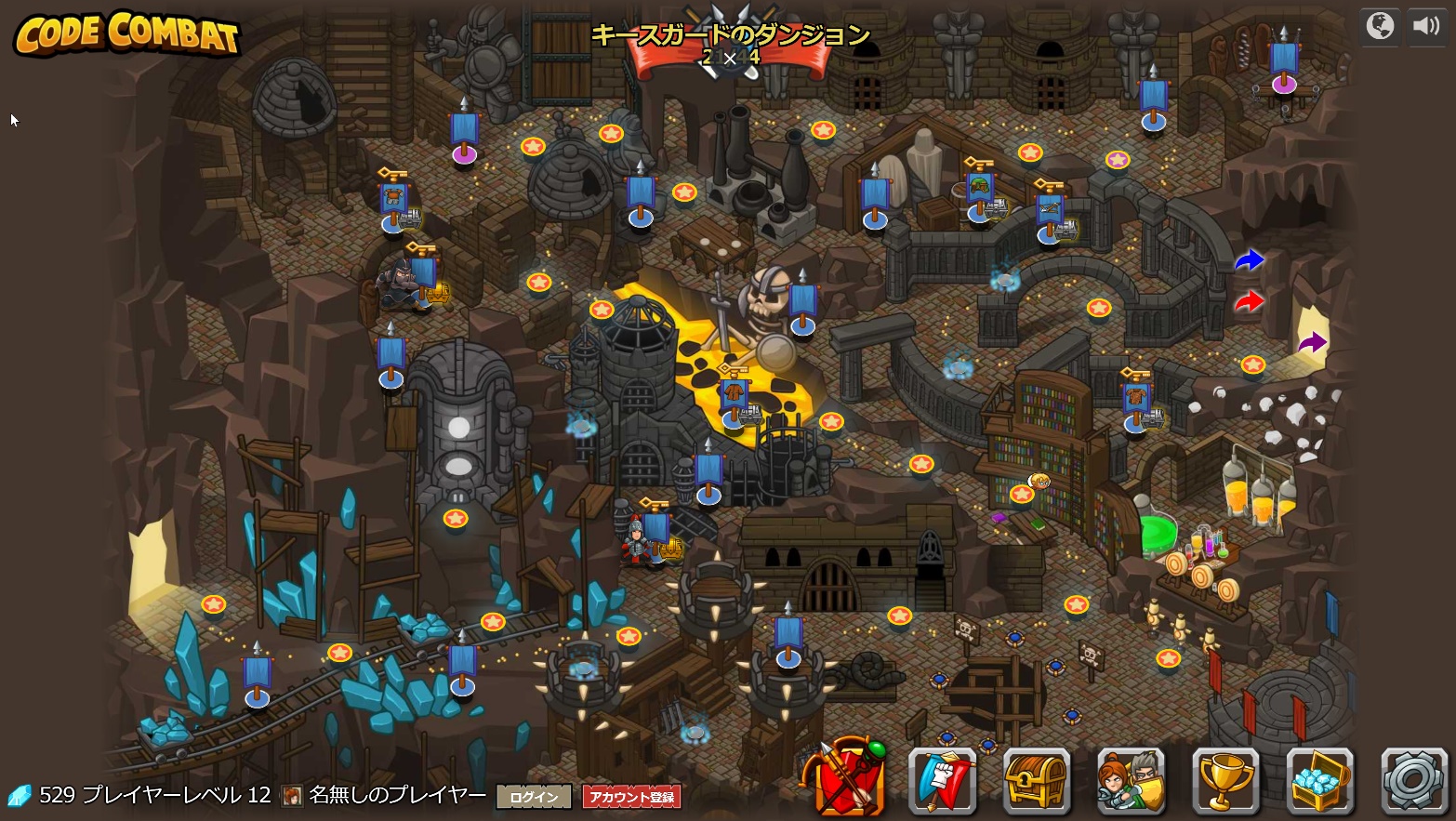 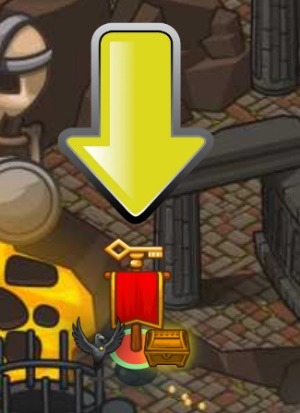 赤い旗をたどる
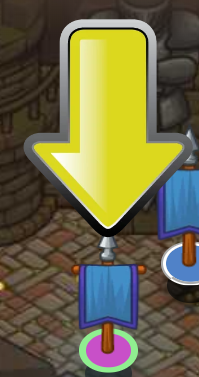 22
青い旗は有料のことも
ダンジョンの出口を目指す
23